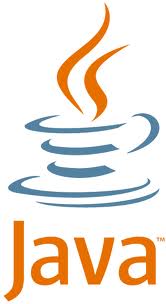 COP2800 – Computer Programming Using JAVA
University of Florida     Department of CISE     Spring 2013
   Lecture 21 – Inheritance and Polymorphism (cont’d)
Webpage:  www.cise.ufl.edu/~mssz/JavaNM/Top-Level.html
COP2800 – Programming in JAVA
Course Objectives
Basic Knowledge of Computers & Programming
Specific Knowledge of JAVA Programming
Practical Programming Projects Build Skills
Today’s Class
Review of Inheritance Concept(s)
Polymorphism
What is Polymorphism, and How is it Used?
Polymorphism in Java
Review: Java Program Structure
JAVA Units:
Packages
Classes
         (Instances)
Methods
Instructions
Variables
HIGH-LEVEL VIEW
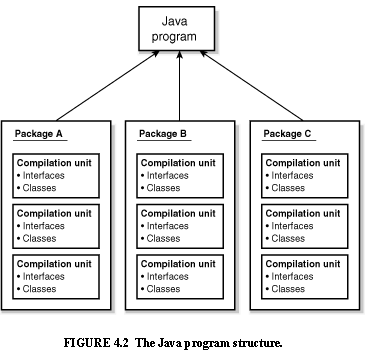 PICTURE CREDIT:  http://www.webbasedprogramming.com/JAVA-Developers-Guide/ch4.htm
Review: Java Package Structure
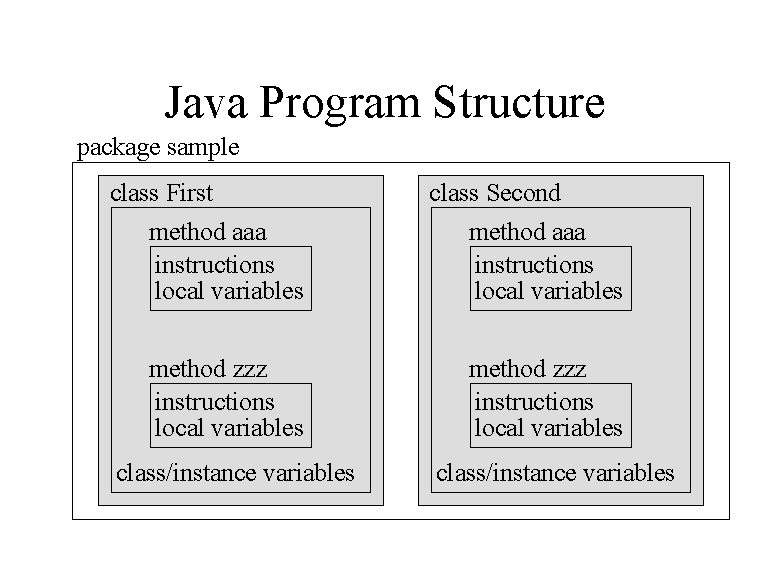 PICTURE CREDIT:  http://users.soe.ucsc.edu/~charlie/book/notes/summary1-4/sld016.htm
Review: Classes and Objects
Example:

	String greeting = "Hello world!";
CLASS NAME: String
VARIABLE NAME:  greeting
CLASS DESCRIPTION
Instance-of
Instance-of
Instance-of
OBJECT #1
OBJECT #2
OBJECT #n
. . .
Review: Inheritance
Example:

class Golfer extends Person;
SUBCLASS NAME: Golfer
SUPERCLASS NAME:  Person
SUPERCLASS DESCRIPTION
SUBCLASS #1 DESCRIPTION
SUBCLASS #2 DESCRIPTION
SUBCLASS #n DESCRIPTION
extends
extends
extends
. . .
Inheritance
Inheritance is the capability of a class to use the properties and methods of another class while adding its own functionality.
Example 1:
SUBCLASS #1 GOLFER
SUBCLASS #2 STUDENT
SUBCLASS #n ELECTRICIAN
SUPERCLASS PERSON
Subclass 
Variables:
swing
stance
grip
score
extends
Subclass 
Variables:
gpa
health_status
major
extracurriculars
extends
Subclass 
Variables:
availability
hourly_rate
company
unionized
extends
ADD
NEW
PROP-ERTIES
. . .
. . .
Inheritance: Highest Level?
Object is the highest-level class in Java
Object is extended to form all Java classes (which are Object’s subclasses)
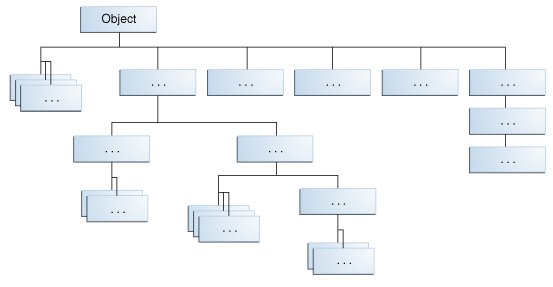 Image Credit:  http://docs.oracle.com/javase/tutorial/java/IandI/subclasses.html
Java:  Class Specification
Example 2:  A “Bicycle” class
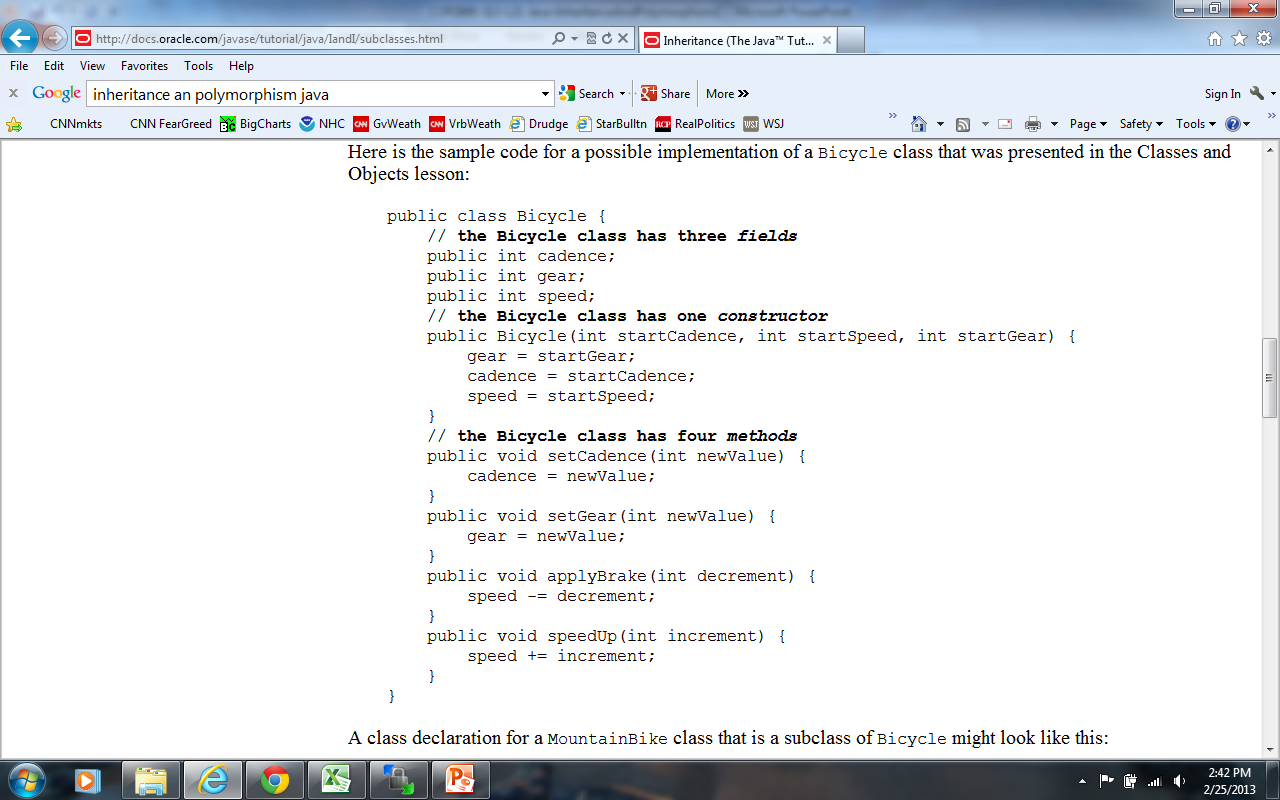 CLASS VARIABLES
(see Constructor below)
CONSTRUCTOR INITIAL-IZES Class Variables
… but wait, there’s more …
		WHAT ABOUT THE METHODS??
Code Credit:  http://docs.oracle.com/javase/tutorial/java/IandI/subclasses.html
Java:  Class Specification
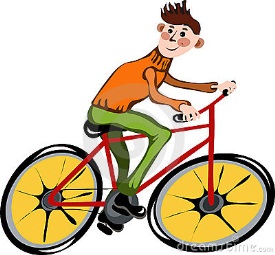 Example 2:  Bicycle class (cont’d)
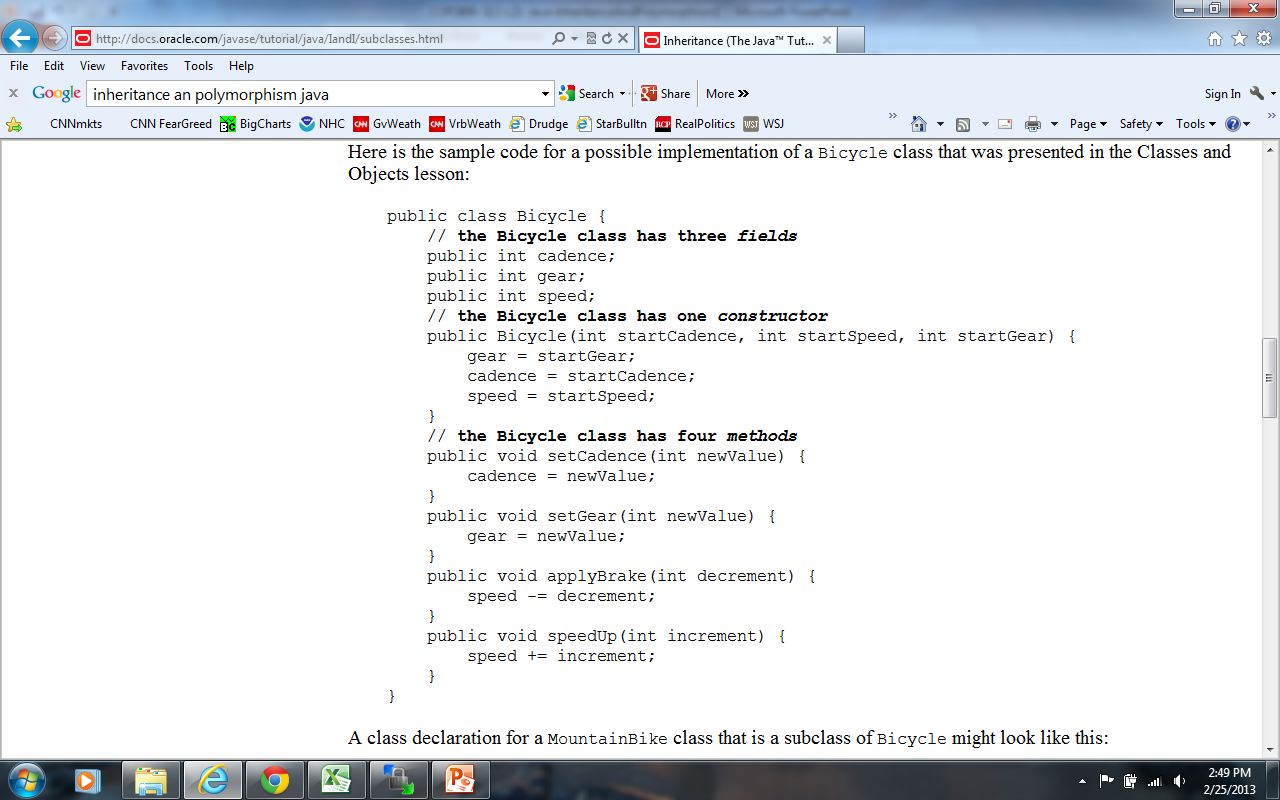 speed = speed – decrement ;
speed = speed + increment ;
Code Credit:  http://docs.oracle.com/javase/tutorial/java/IandI/subclasses.html
Java:  Class Specification
Example 2:  Bicycle class (Big Picture)
CLASS NAME:

CLASS VARIABLES


CONSTRUCTOR


METHOD #1

METHOD #2

METHOD #3

METHOD #4
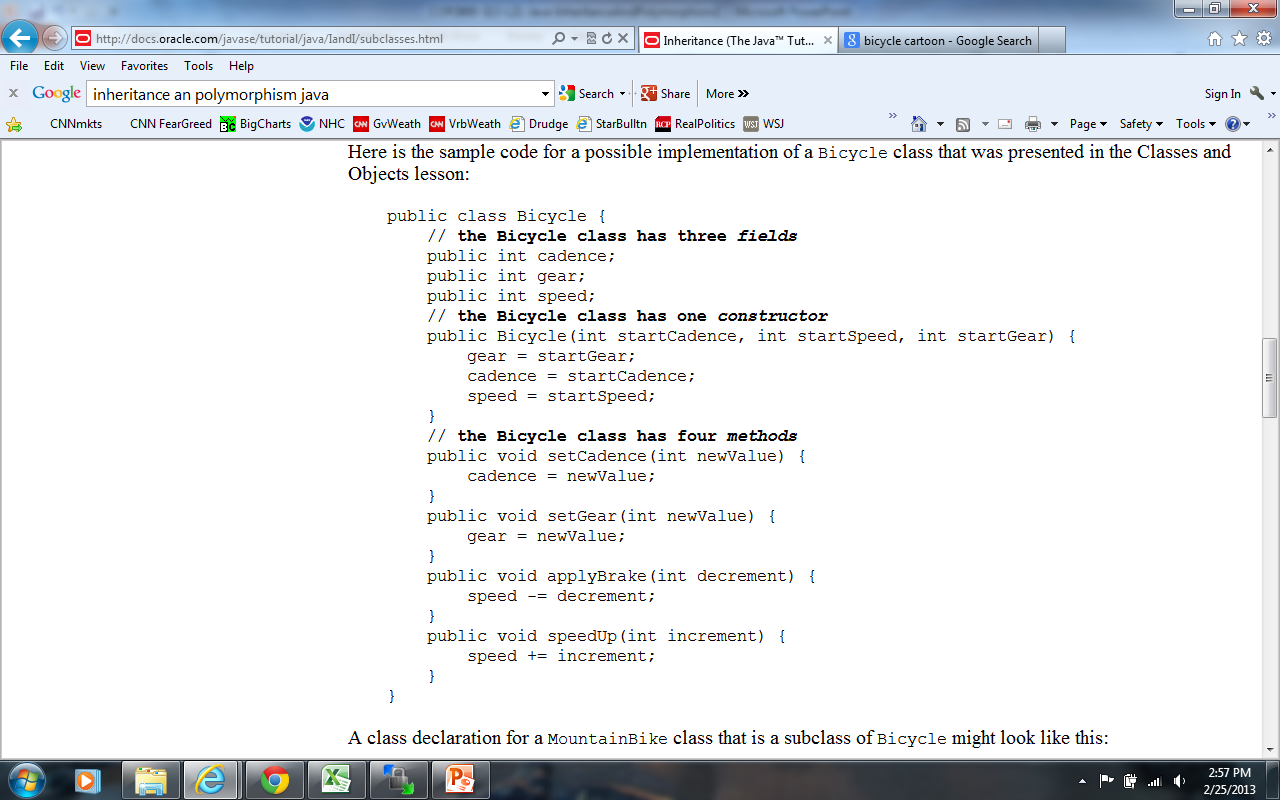 Code Credit:  http://docs.oracle.com/javase/tutorial/java/IandI/subclasses.html
Java:  Subclass Specification
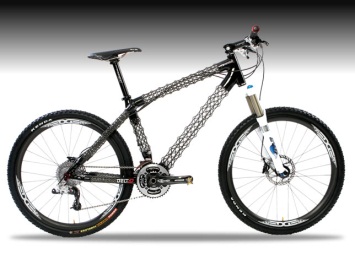 Example 2:  MountainBike subclass
CLASS NAME:

NEW CLASS VARIABLE





CONSTRUCTOR
(MountainBike)



NEW
METHOD
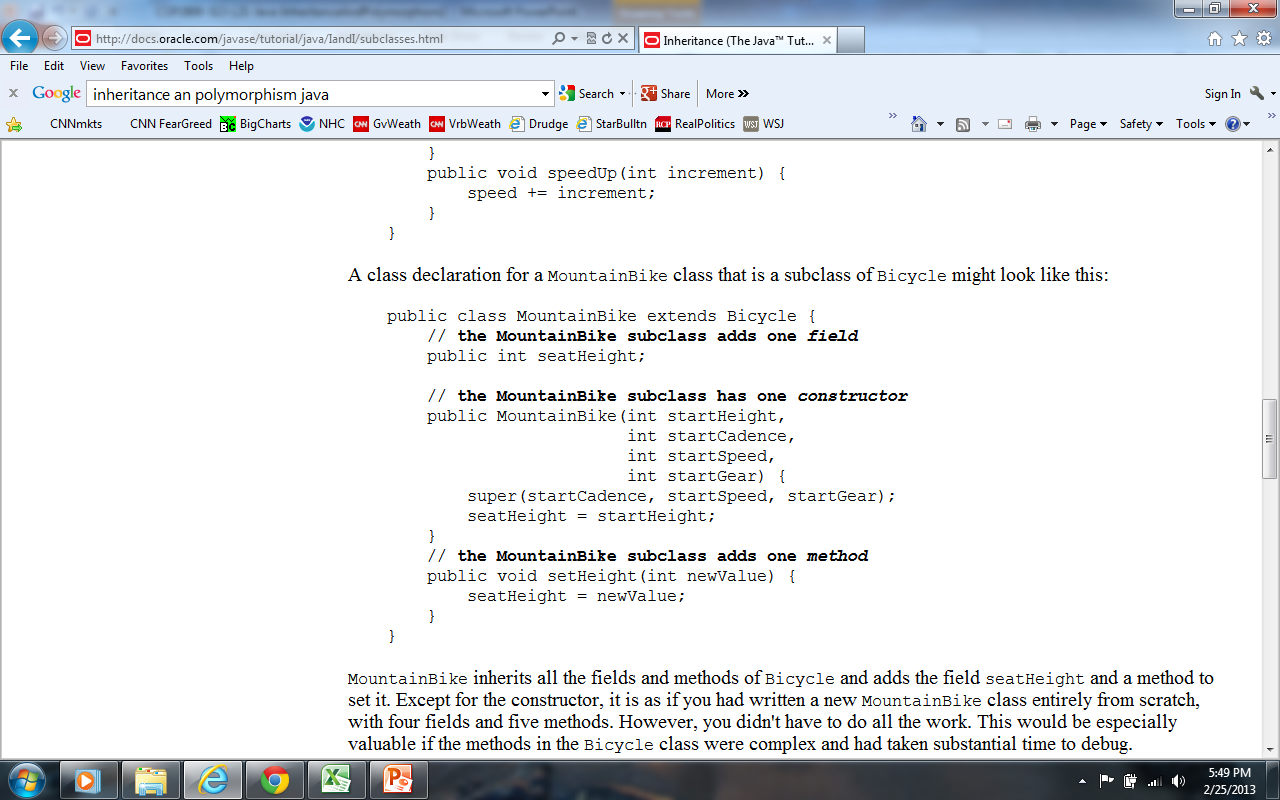 Code Credit:  http://docs.oracle.com/javase/tutorial/java/IandI/subclasses.html
Java:  Subclass Specification
Example 2:  MountainBike subclass
Inherits all variables (fields) and methods of Bicycle class 
Adds variable (field) seatHeight 
Adds method SetHeight to set the variable seatHeight

Original Bicycle class has 3 fields & 4 methods.
New MountainBike subclass has 4 variables (fields) and 5 methods (Bicycle’s + new ones).
New Concept:  Polymorphism
Meaning:	     Poly = many   Morph = shape

Example:
	“+” operator can do many things
	int  +  int			integer addition
	int  + float			decimal addition
	string  +  string		concatenation
Polymorphism (cont’d)
NEW WORD:  Overloading

Example:
	int  +  int			integer addition
	int  + float			decimal addition
	string  +  string		concatenation
We say the “+” operator is overloaded  
because one operator performs many functions
Polymorphism (cont’d)
Polymorphism in programming:

Strategies:
	1 – Write many functions to do many 			things
	2 – Write one polymorphic function to  		do many things
OBJECT-ORIENTED DESIGN
Polymorphism (cont’d)
Write one function to do many 			things (cont’d)
Example: 	length()    method
Class #1
	… length method specification…
Class #2
	… length method specification…
Polymorphism (cont’d)
JAVA: One function to act on many objects
Example: 	length()    method
Class #1 object1 = <value>
Class #2 object2 = <value>
	object.length
	object.length
Polymorphism (cont’d)
Example 3: Animals and their Noises…

Let’s begin with a public class called Animal

public class Animal {
  public boolean IsQuadruped = true;
Now let’s make a method called sleep:
  public void sleep() {
	System.out.println(“Zzzzz”);
  }
}
Code Credits:  http://www.java-made-easy.com/java-inheritance.html     http://www.java-made-easy.com/polymorphism-in-java.html
Polymorphism (cont’d)
Example 3: Animals and their Noises (cont’d)

Let’s create subclass Dog from Animal

public class Dog extends Animal {
with a method for making waking noises:
  public void makeNoise() {
	public boolean awake = true;
    System.out.println(“Woof!”);
  }
}
Polymorphism (cont’d)
Example 3: Animals and their Noises (cont’d)

Let’s create subclass Cat from Animal

public class Cat extends Animal {
with a method for making waking noises:
  public void makeNoise() {
	public boolean awake = true;
    System.out.println(“Meow!”);
  }
}
This is Approach #1 – Many Functions to do Many Things – makeNoise is Polymorphic
Polymorphism (cont’d)
Example 3: Animals and their Noises (cont’d)

Let’s create an Abstract Class called Animal

public abstract class AbAnimal {
with a method for making waking noises:
  public void makeNoise();
}
Note that there are no curly braces for the method makeNoise … just a semicolon
Polymorphism (cont’d)
Example 3: Animals and their Noises (cont’d)

As before, let’s create subclass Cat from AbAnimal

public class Cat extends AbAnimal {
  public void makeNoise() {
	public boolean awake = true;
    System.out.println(“Meow!”);
  }
}
In the next example (Dog), makeNoise will also appear as a specializing method…
Polymorphism (cont’d)
Example 3: Animals and their Noises (cont’d)

As before, let’s create subclass Dog from AbAnimal

public class Dog extends AbAnimal {
  public void makeNoise() {
	public boolean awake = true;
    System.out.println(“Woof!”);
  }
}
Approach #2: Method makeNoise is inherited from the abstract class specification AbAnimal
Polymorphism (cont’d)
Example 3: Animals and their Noises (cont’d)

Summary:
	1 – Create an abstract class C
	2 – Embed an abstract method M within class C
	3 – Extend class C to create a subclass S1
	4 – Make a method M1 within S1 that specializes M
	5 – Extend class C to create a subclass S2
	6 – Make a method M2 within S2 that specializes M
		… and so forth (N times)…
	Result: Mi is polymorphic  and  overloaded N-fold
MORE ON THIS AFTER SPRING BREAK…
More: Inheritance & Polymorphism
READING ASSIGNMENT:  D. Liang: Chapter 10
(Thinking in Objects) and Chapter 11 (Inheritance and Polymorphism)
Friday 01 Mar 2013:  
 How to do Assignment #3, Part III   (LAPTOPS)
After Spring Break:  
 More on Inheritance & Polymorphism in JAVA
 Collections, Sets, Lists, and Queues